Toynbee School
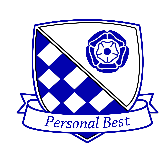 Year 7 Induction Evening

Mr Longden - Headteacher
Mr Lawrence - Deputy Headteacher
Miss Butler - Lower School Progress Director
Miss Sherrell- Year 7 Guidance Manager
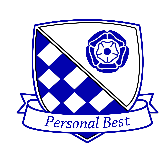 Headteacher
Mr Longden Headteacher
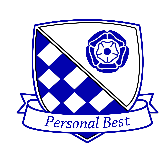 Year 10 Pupils
Senior PrefectsLife at Toynbee
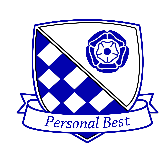 Deputy Headteacher
Mr LawrenceDeputy Headteacher
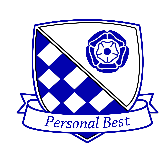 Deputy Headteacher
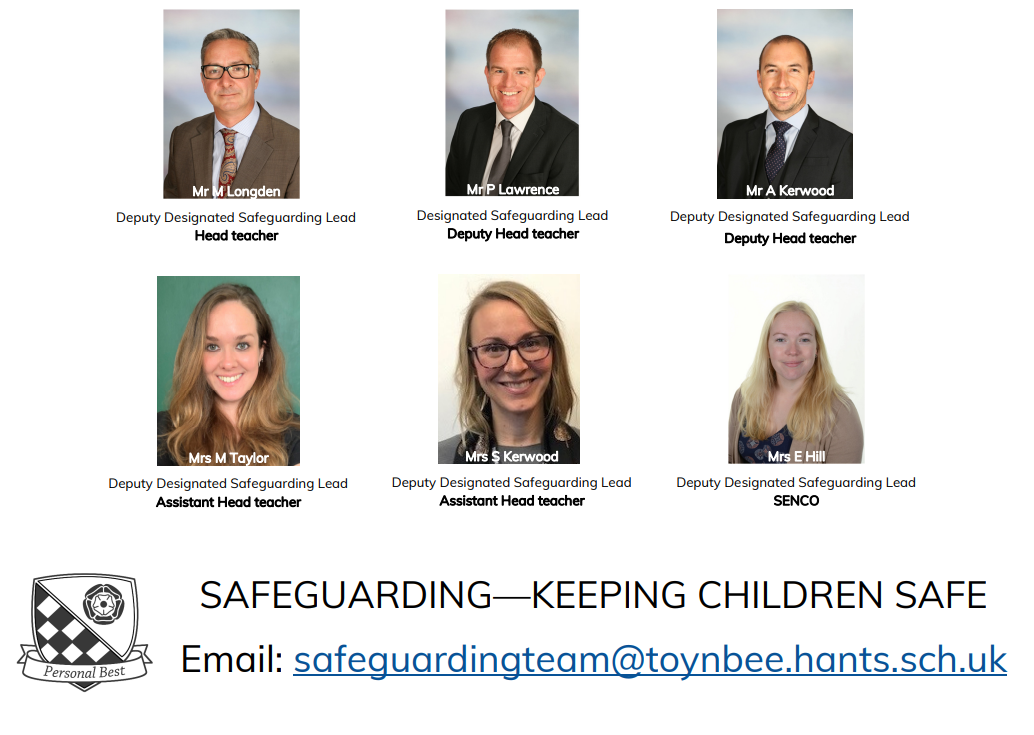 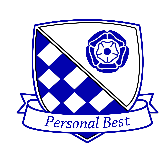 Deputy Headteacher
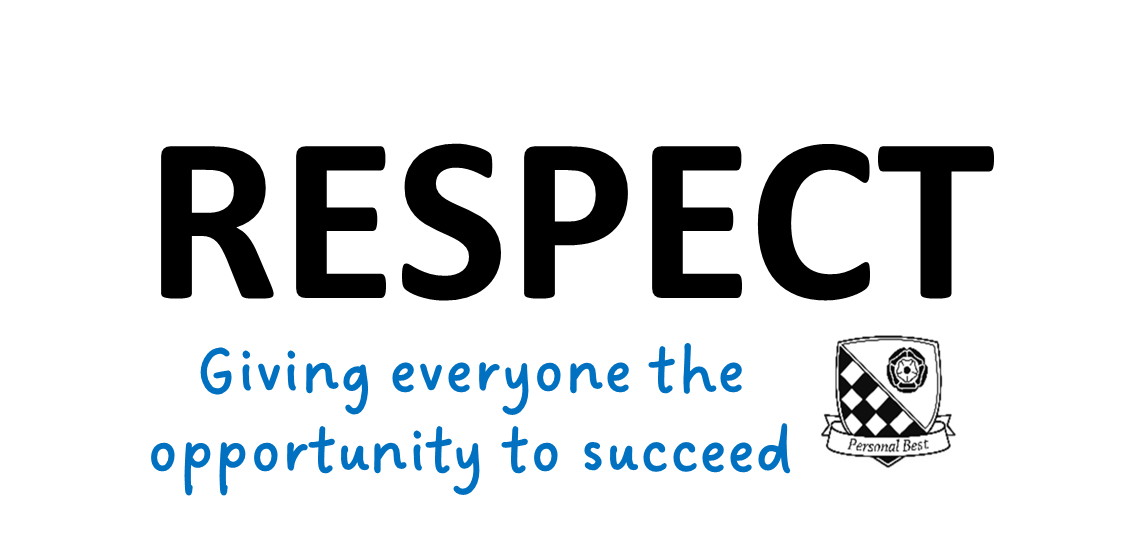 VISION:
Toynbee’s culture of Respect is built on shared beliefs, values and strong relationships between all stakeholders.

We strive to have consistent routines and if these are broken there are clear and consistent consequences linked to our values.

This allows all our pupils to be successful, develop their character and achieve their personal best.
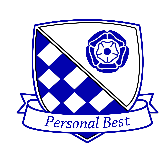 Deputy Headteacher
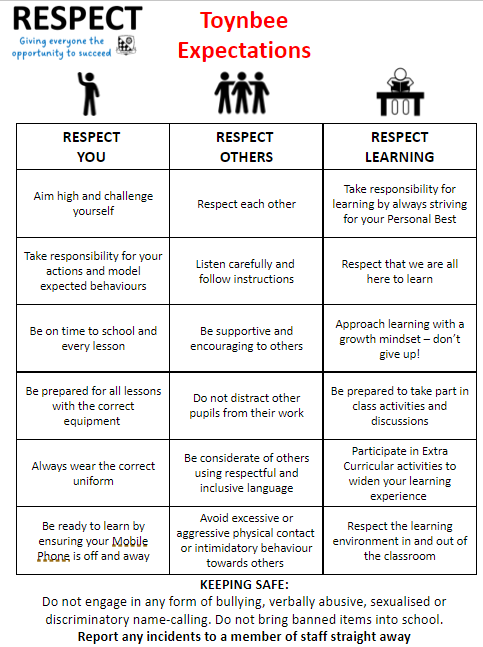 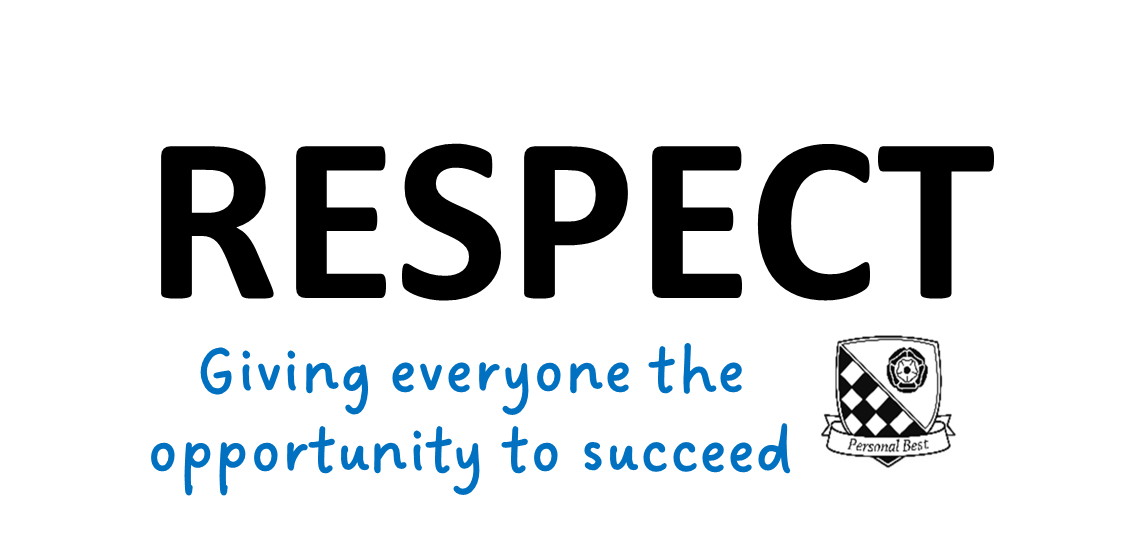 Celebrating Success at Toynbee School
At Toynbee we celebrate the positive achievements of our pupils whether that be in their academic success, their extracurricular talents or their personal development of character. There are milestone badges for our APs and PPs!
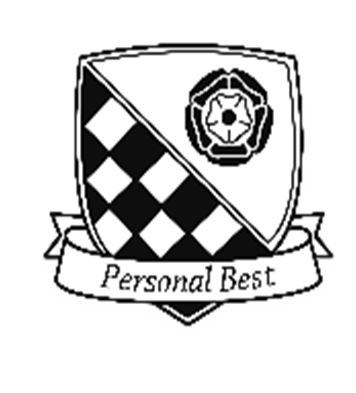 ACHIEVEMENT POINTS: 
Awarded for academic success and improved progress in lessons.
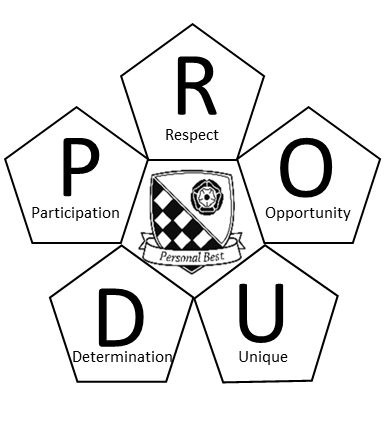 PROUD POINTS: 
Awarded for celebrating Personal Development. 
The 5 Core Values are: Participating, Respect, Opportunity, Unique and Determination
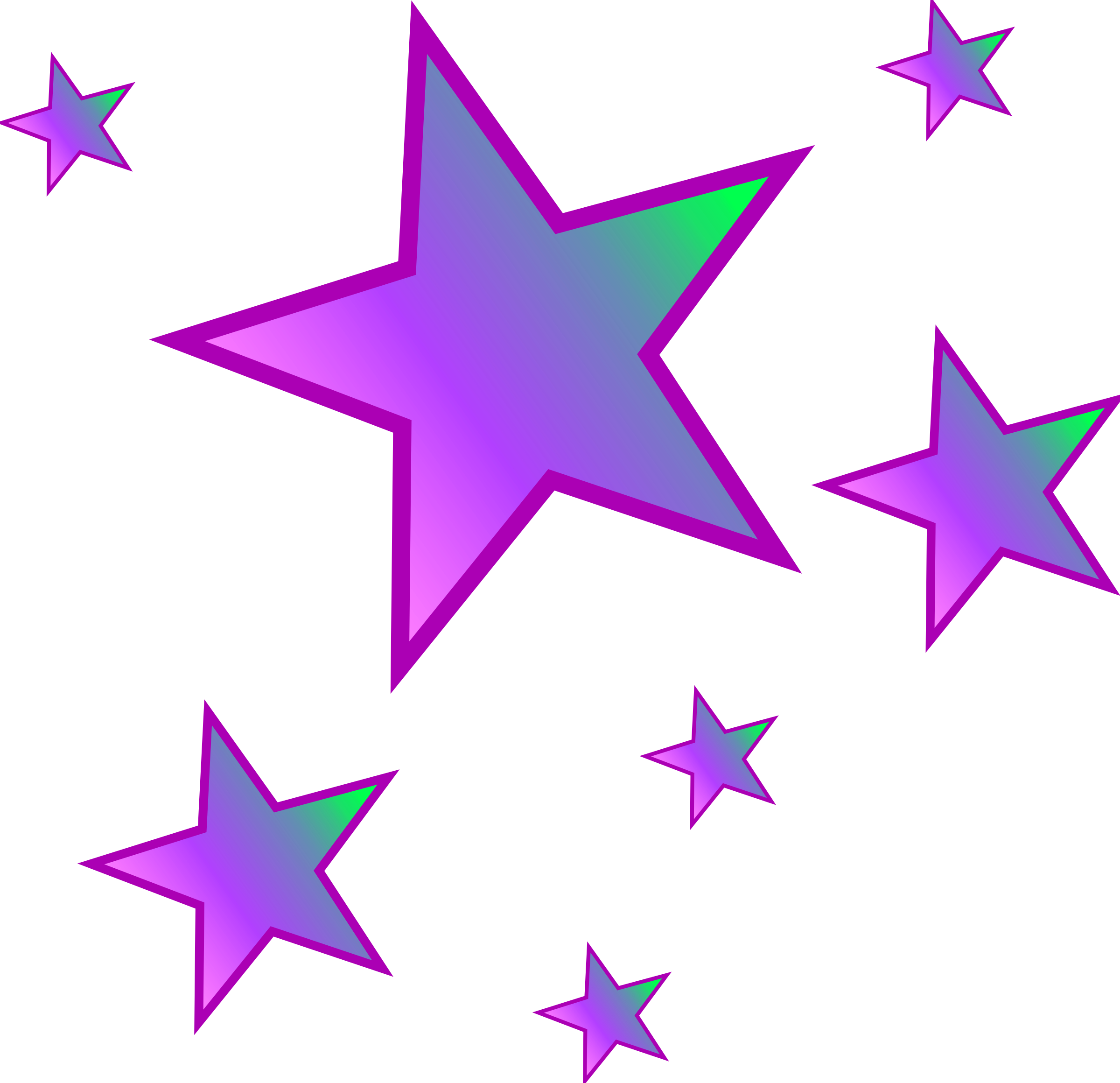 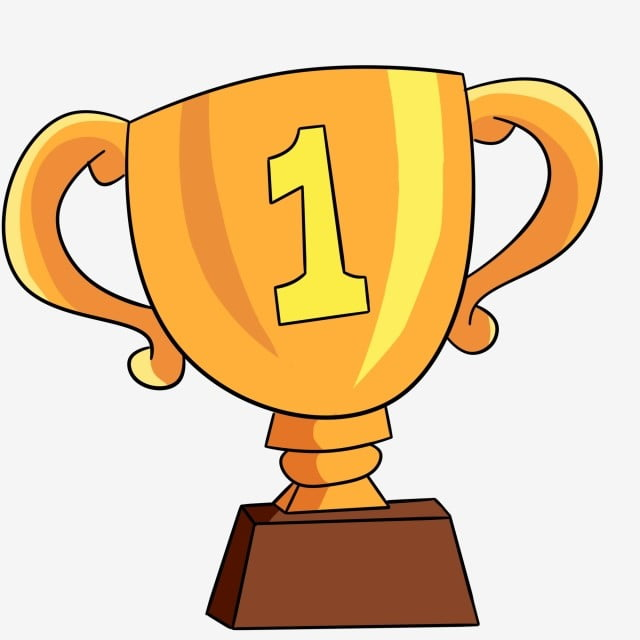 SUBJECT STARS
MODEL PUPIL AWARD
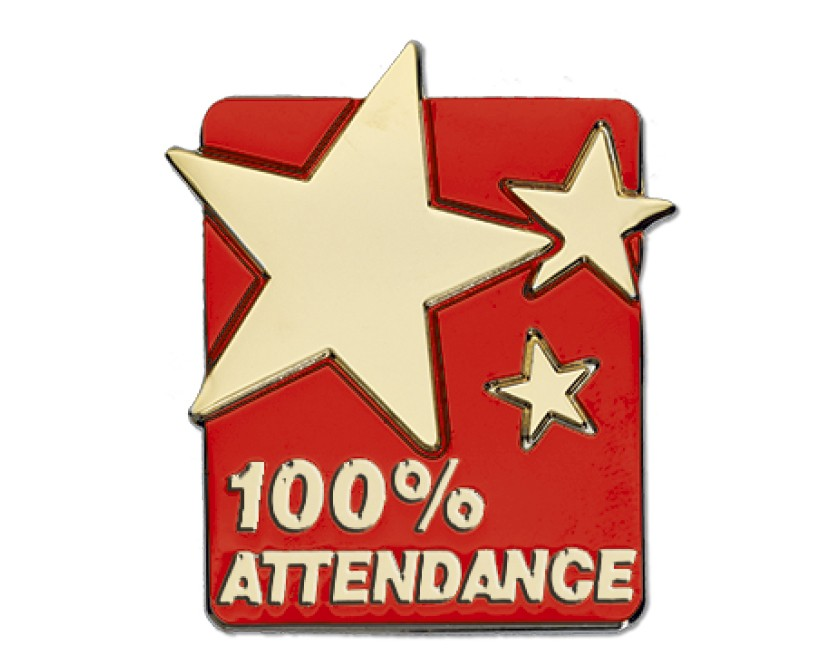 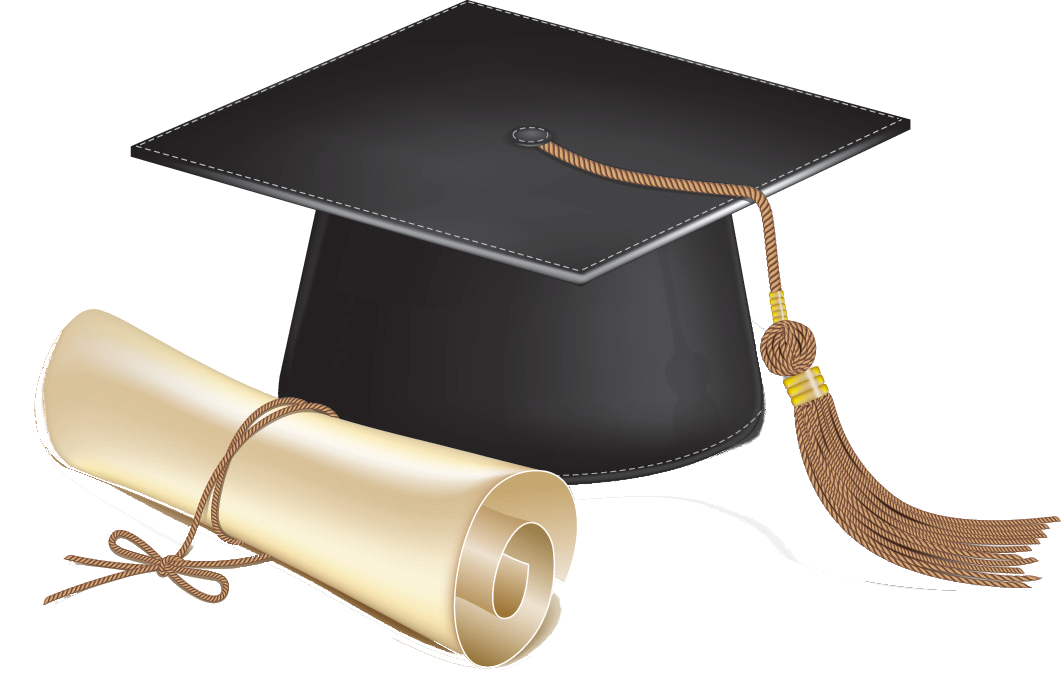 HEADTEACHER AWARD
ATTENDANCE AWARDS
Successes are celebrated publicly:
Assemblies
Celebration Breakfasts/Afternoon Teas
Awards Evenings
Celebration Trips
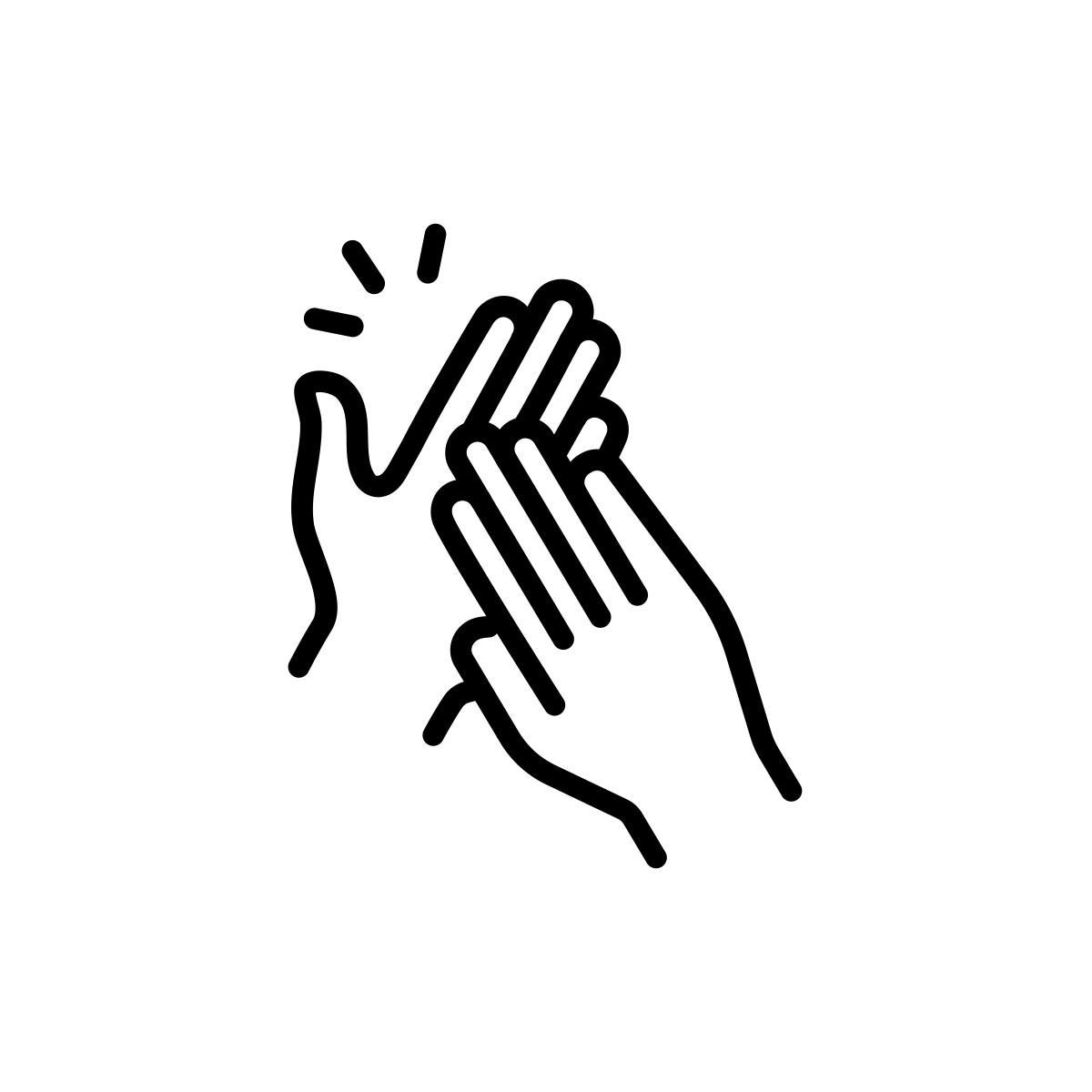 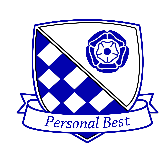 Progress Director
Miss ButlerProgress Director
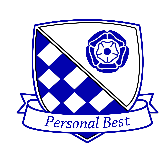 Progress Director
The School Day
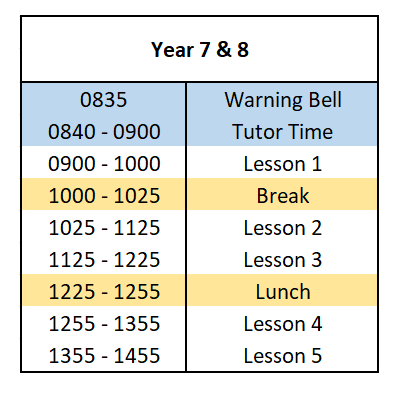 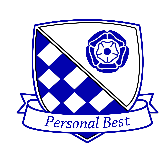 Progress Director
Year 7 Curriculum
Two Week Timetable

Pupils are taught in mixed ability classes, primarily in their Tutor Groups
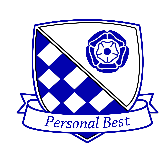 Progress Director
Year 7 Tutor Team:
Miss Beech-Guarido 	7BC
Mr Cox    			7CX
Miss Connolly 		7CO
Mr Howe                      7HO
Miss Thompson 	7TS

Mrs Hill			SENCO
Mrs Howbrook 		Learning Support
Mrs Morris		Admissions
Mrs Woodall		Pupil Welfare Officer
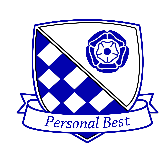 Progress Director
Year 6 Induction Day 26th June
Arrival: 		8.35am in the Sports Hall to meet their Tutor

Pupils should:	Wear their Junior School uniform
		Bring a bag, pencil case, water bottle and a break time snack

Pupils will:	Have a Year Group Assembly
		Spend some time getting to know their Tutor and Tutor Group
		Attend a series of ‘Taster’ lessons with their peers
		Take part in a team building competition

Lunch		All pupils will be provided with a packed lunch
		If you have any dietary requirements, please let Miss 			Sherrell  know.

End of the day	Pupils will be dismissed at 2.45pm
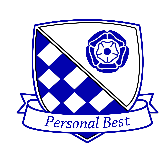 Progress DIrector
First day of Year 7 – Monday 4th September
Arrival: 		8.35am in the Sports Hall to meet their Tutor

Pupils should:	Wear their Toynbee School uniform
		Bring a bag, pencil case, PE kit, water bottle and snack

Pupils will:	Have a Year Group Assembly
		Receive their timetable and planner		
		Complete the ‘Toynbee Year 7 Induction’ Programme

Lunch		All pupils will be provided with a packed lunch for their first 			day only. If you have any dietary requirements, please let Miss 		Sherrell know

End of the day	Pupils will be dismissed at 2.55pm

Year 7 Pupils should report to their Tutor Room on Tuesday 5th September at 8.35am
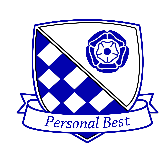 Progress Director
Key Year 7 Events
Year 7 Curriculum Evening

Meet your Tutor Evening

House Weeks and competitions

Year 7 Parents Evening

Awards Events

Sports Day

End of Year Celebration Trip
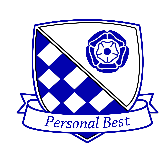 Progress Director
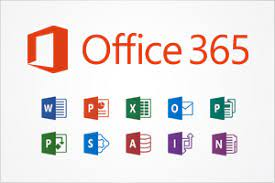 Office 365Email, Word, Excel, Powerpointhttps://www.office.com/
Satchel OneHomework, Timetable, Achievement Pointshttps://www.satchelone.com/login
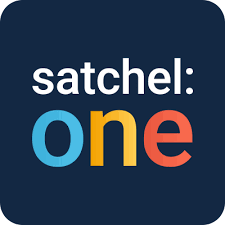 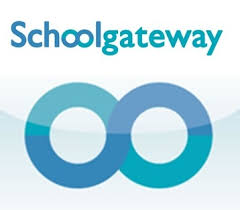 Schoolgateway
Attendance, absence
https://login.schoolgateway.com/0/auth/register
Scopay
Finance, Payments
https://www.scopay.com/login.html
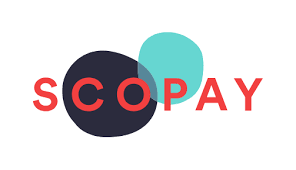 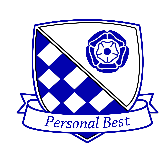 Guidance Manager
Miss SherrellYear 7 Guidance Manager
Guidance Manager
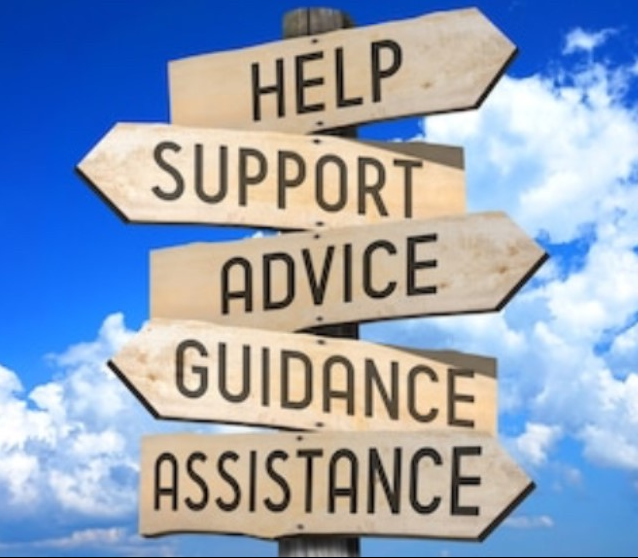 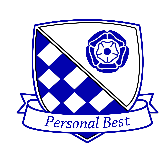 Guidance Manager
Toynbee Uniform
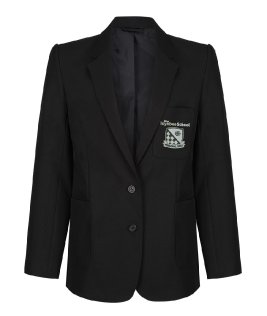 Black blazer with school logo or badge

White shirt

Grey and black clip-on tie

Black trousers or Toynbee skirt

Tights if required (black or natural)

Black school shoes – no canvas shoes, pumps or trainers


No fake nails or nail varnish
Only natural hair colours
No haircuts shorter than grade 2
No jewellery including bracelets, rings or necklaces.
Only one stud per ear lobe
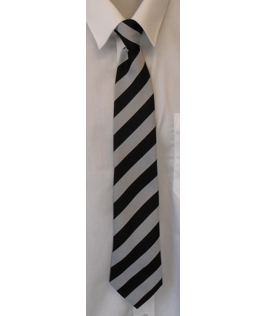 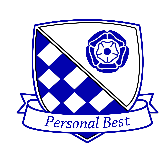 Guidance Manager
In September 2018 the new Mobile Phone policy was introduced at Toynbee

Phones are to be switched off and in school bags as soon as pupils enter the school site

We have procedures in place should a pupil be seen using  their mobile phone whilst in school
Mobile Phones
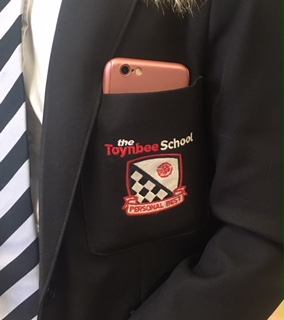 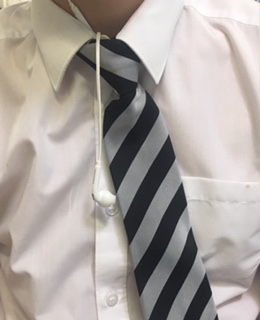 Guidance Manager
Communicating with school
Pastoral Query
Curriculum Query
Tutor
Class Teacher
Guidance Manager
Head of Department
Progress Director
Progress Director
Senior Leadership Team
Senior Leadership Team
b.sherrell@toynbee.hants.sch.uk         		e.butler@toynbee.hants.sch.uk